We-Energy  / ADAPNER – Biomass game
36
37
61
62
63
64
65
66
38
39
40
41
42
43
67
44
45
46
47
48
49
50
51
52
53
54
55
56
57
58
59
60
35
68
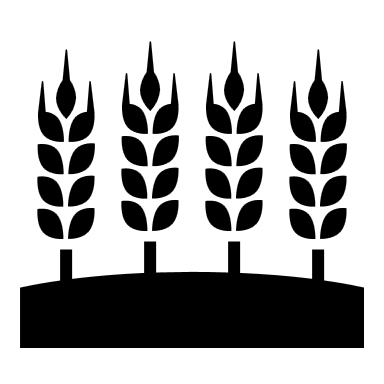 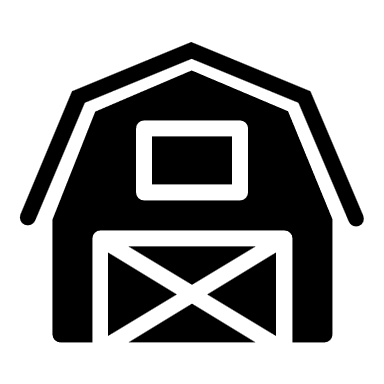 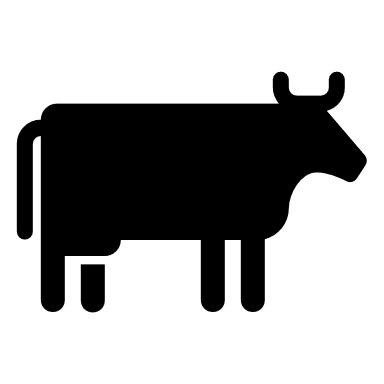 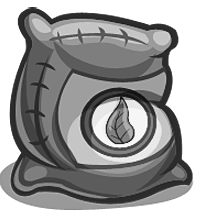 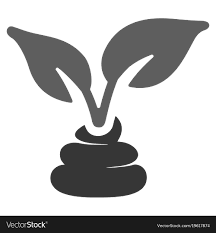 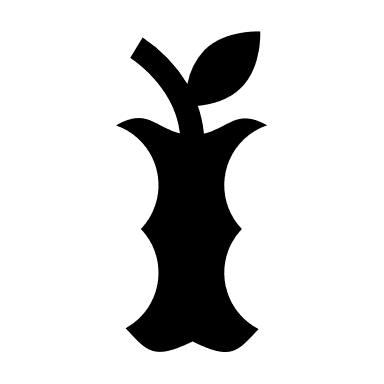 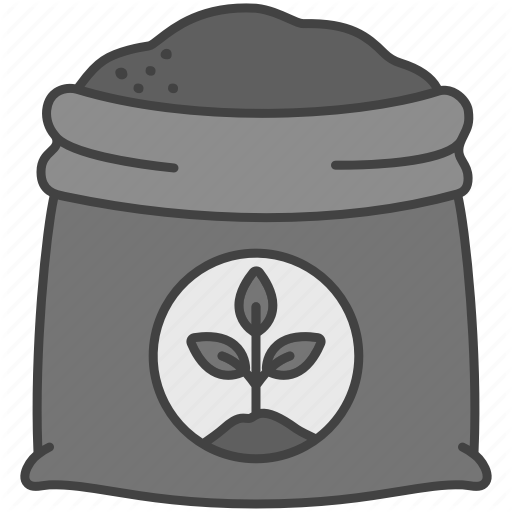 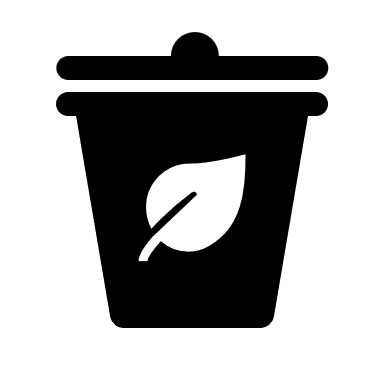 Upgrader
unit
34
69
FERTILIZER EXPORT
BIOMASS IMPORT
DIGESTAT EXPORT
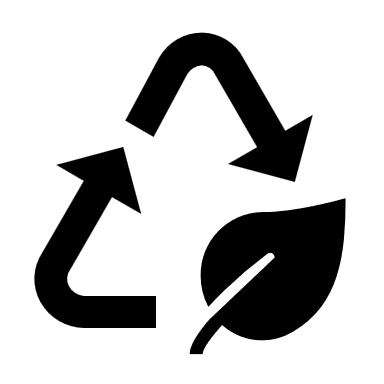 33
70
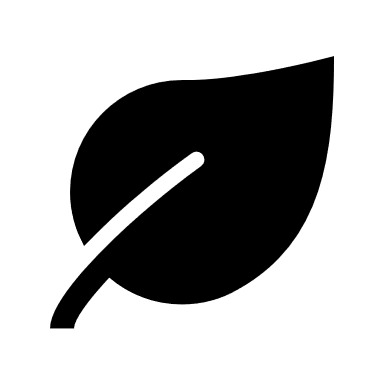 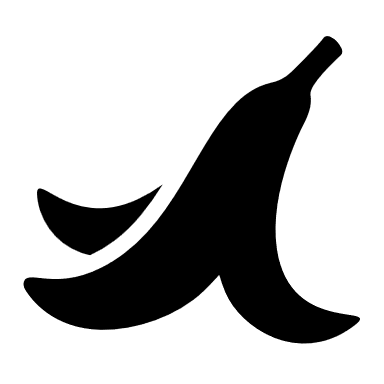 32
71
Upgrading digestate
31
72
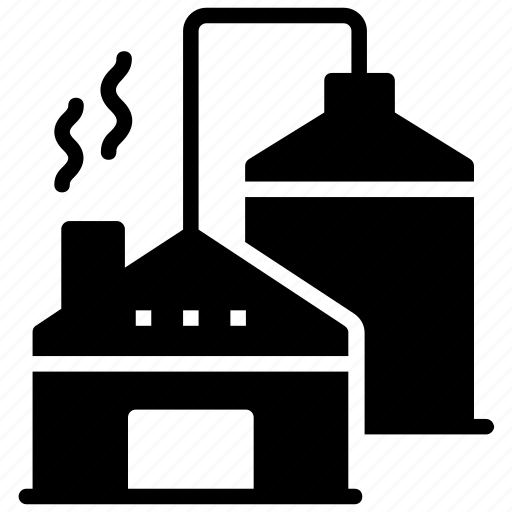 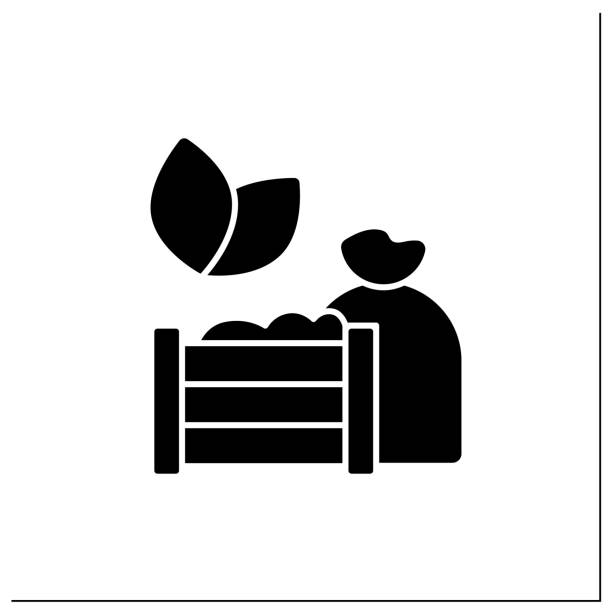 DIGESTATE CUBES
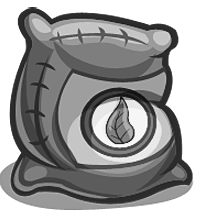 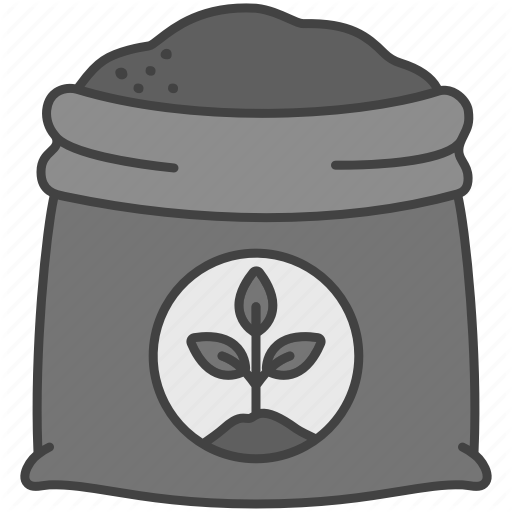 73
30
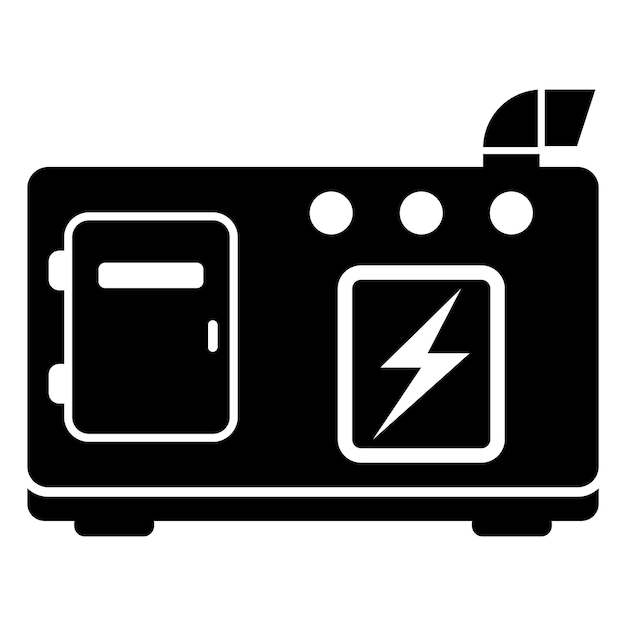 1 thick
1 thin
DIGESTATE PROCESSING
STEP 2
+
=
=
2 in
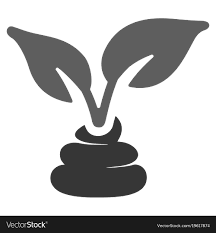 74
29
75
28
Use as fertilizer in own region
+
76
27
+
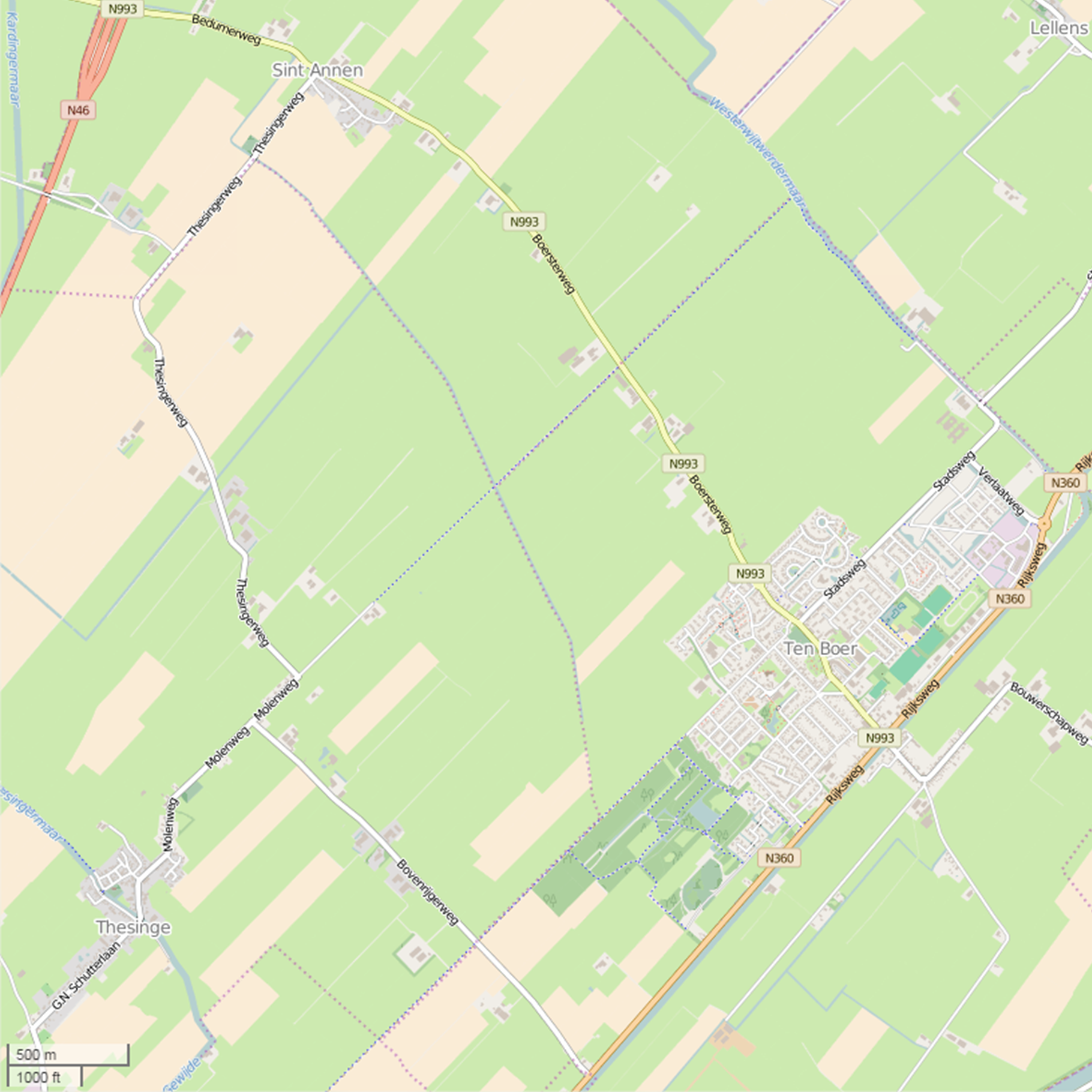 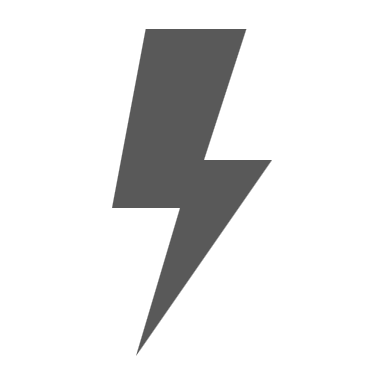 77
26
Start from 0 and move pawn in box [0-100] to [-50 - 0]
78
25
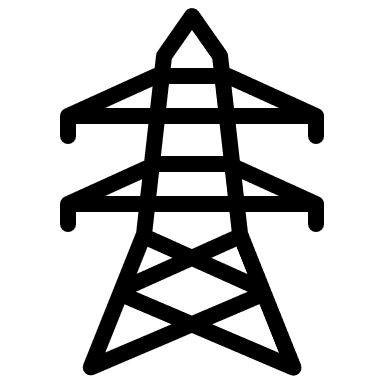 -50
79
24
PLACE FOR MAP
-49
80
23
-48
81
22
-47
82
21
-46
83
20
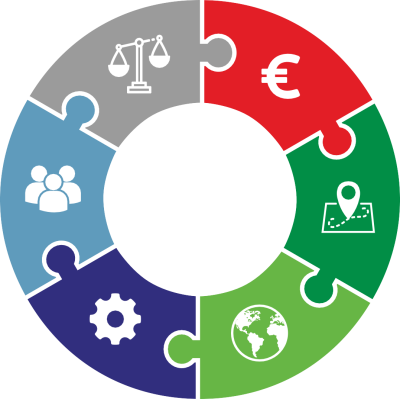 -45
84
19
-44
85
18
-43
86
17
-42
87
16
-41
88
15
-40
89
14
-39
90
13
-38
91
12
-37
92
11
-36
92
10
-35
93
9
-34
94
8
-33
95
7
PLACE FOR MAP
-32
96
6
-31
97
5
-30
98
4
-29
99
3
100
-28
2
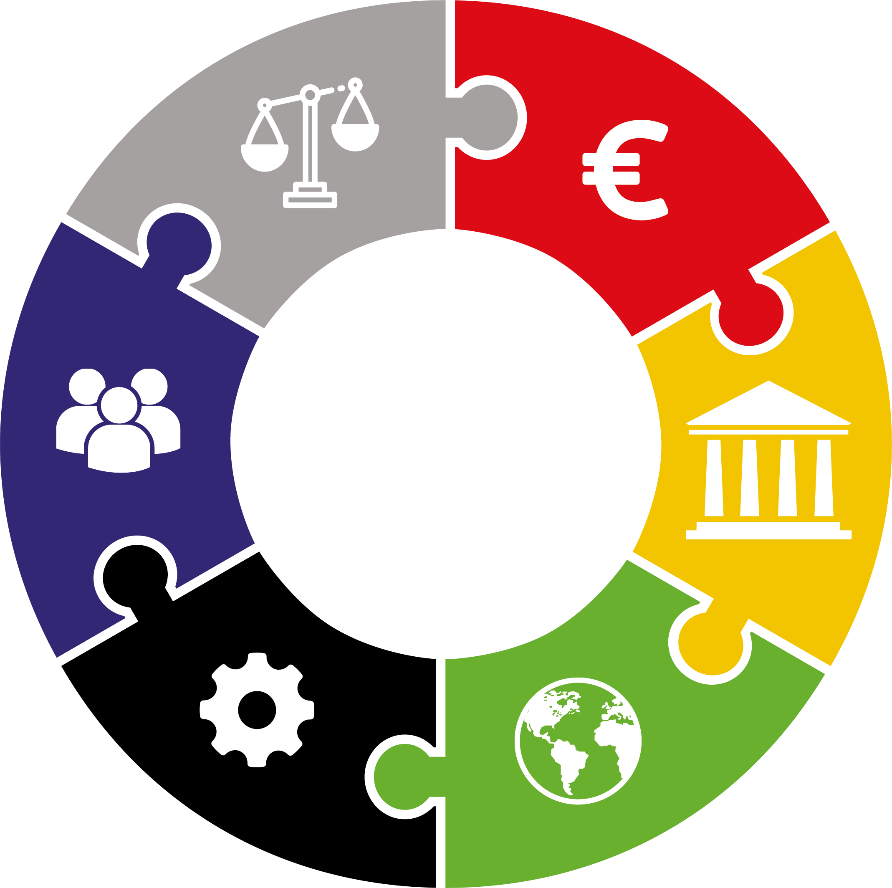 -27
1
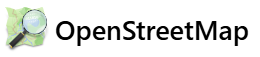 https://www.openstreetmap.org/
0
-1
-2
-3
-4
-5
-6
-7
-8
-9
-26
-10
-11
-12
-13
-14
-15
-16
-17
-18
-19
-20
-21
-22
-23
-24
-25
Open farmland
STEP 1
Placement options source cards on the map
Nature/parks
Build environment
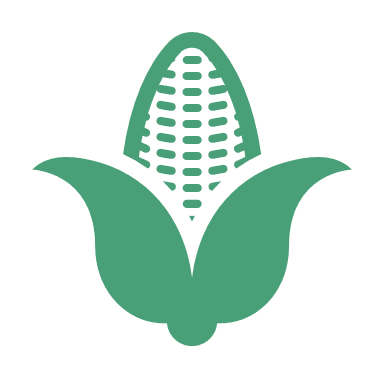 Level 1-2
We-Energy Game
START
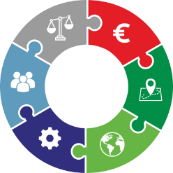 Not on the map
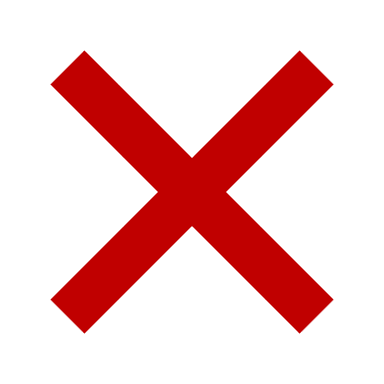 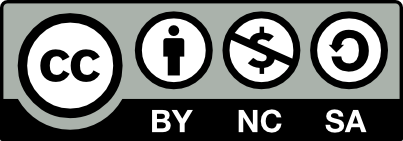 Farmland or park/nature
[We-Energy       BIOMASS Game]
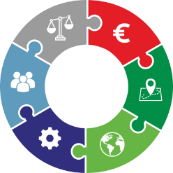 All locations on map
Kom je onder de -50 zet je tweede pion dan een blokje naar links en begin weer bij 0
100 - 200
200 - 300
300 - 400
0 - 100
100 - 200
200 - 300
300 - 400
Does your score come above 100 place the pawn from [0-100] to [100-200] and start from 0 again
® We-Energy Game
Pictures used:
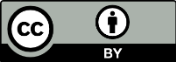 Info on cards: https://www.milieucentraal.nl/
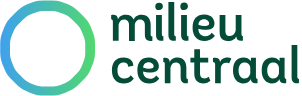 DOMESTIC WASTE
AGRICULTURAL WASTE
ENERGY CROPS
COW MANURE
DIGESTATE CUBES
THICK FRACTION CUBES
THIN FRACTION CUBES
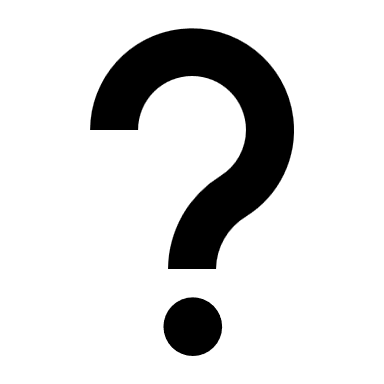 The goals of the game:

Step 1: Reach 100 energy points using biomass only
Step 1: Process the digestate cards and try to reach 0 nutrients points
Step 3: Evaluate and optimize the system till all the roles are happy
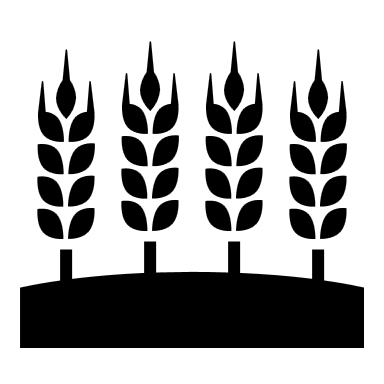 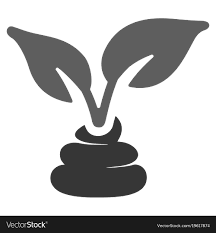 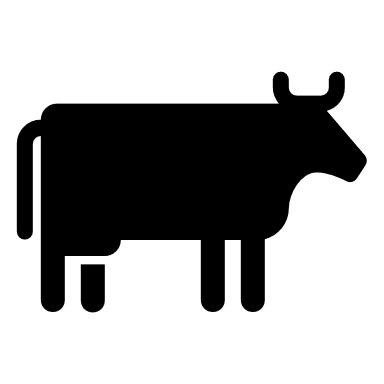 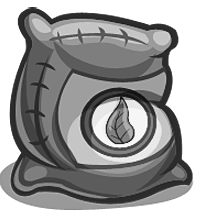 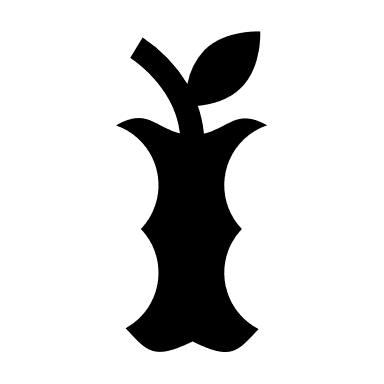 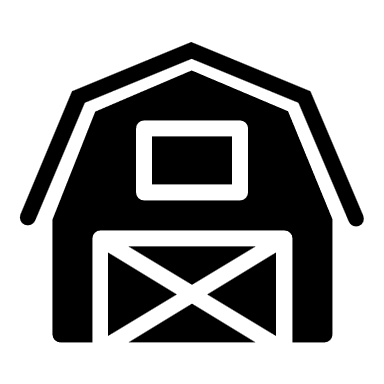 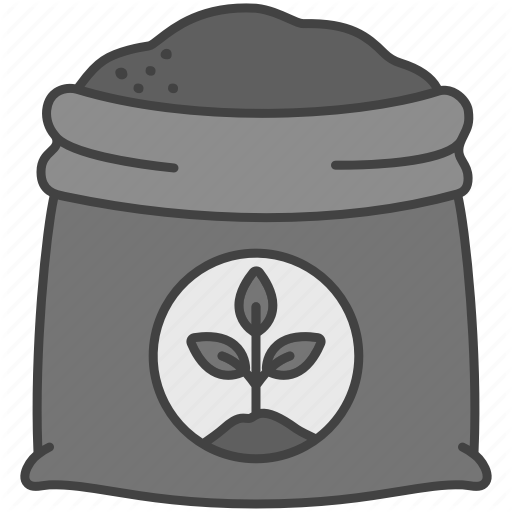 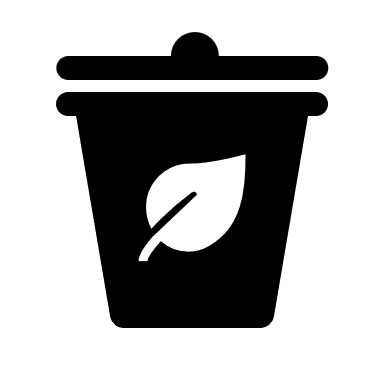 BIOMASS CARDS
DIGESTATE CUBES
BONUS CARDS
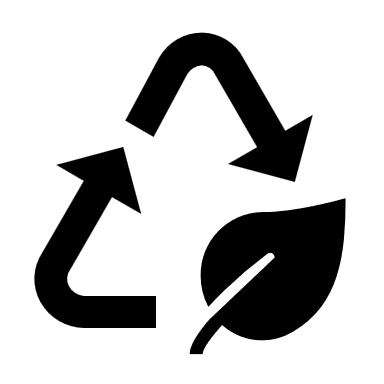 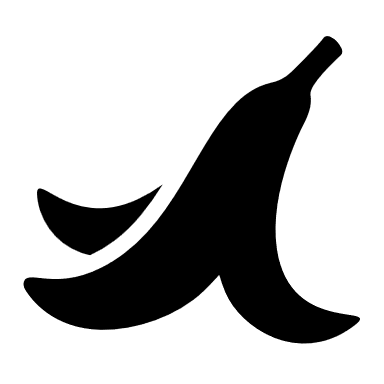 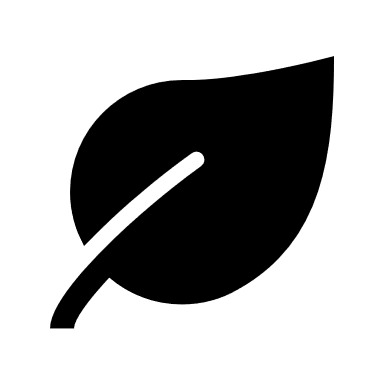